Year 6 Art – Figure Drawing Knowledge Organiser
Edgar Degas
French Impressionist
1834 - 1917
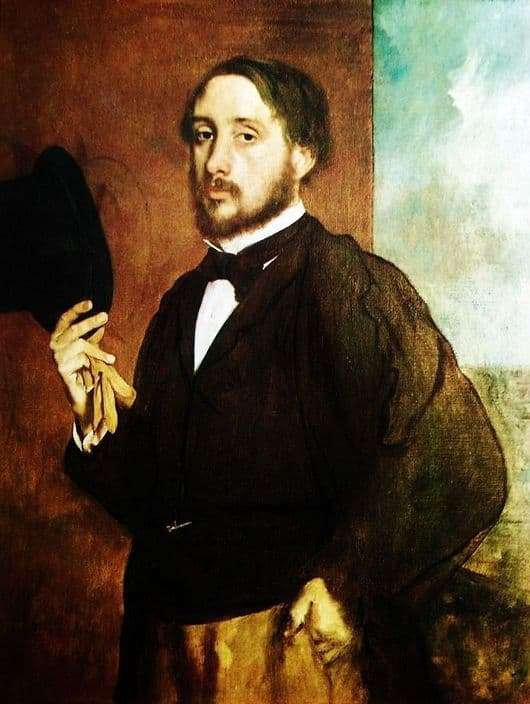 Combined different media to create texture and line in order to reflect light and movement.
Known as an Impressionist although he thought of himself as a Realist.
Focused on recreating movement, particularly the movement of ballerinas.
Preferred to depict indoor scenes instead of outdoor scenes, like other Impressionists.
Edgar Degas
Key Knowledge